Stark-width regularities within spectral series of neutralatoms
Authors: I. Tapalaga, I. P. Dojcinovic and J. Puric; University of Belgrade – Faculty of Physics
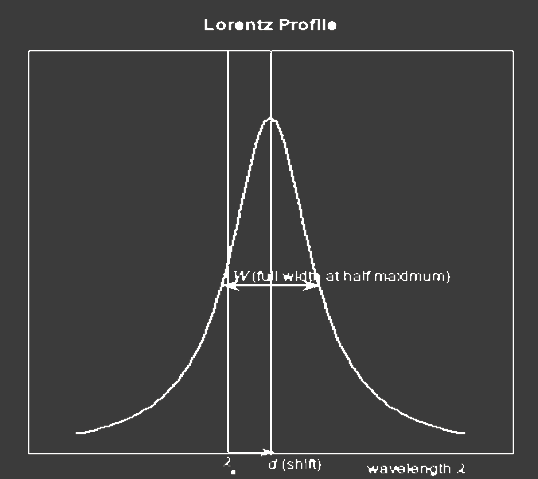 Stark broadening influence

Spectral line broadening is proportional with electron density
Temperature dependence for 95% of spectral lines ω=A+BTC
Influence of lower level ionization potential 
Influence of effective charge
Broadening dependence on upper level ionization potential
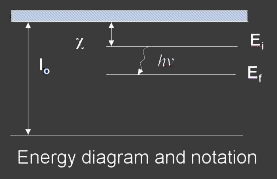 Authors: I. Tapalaga, I. P. Dojcinovic and J. Puric; University of Belgrade – Faculty of Physics
Upper level ionization potential and Stark broadening
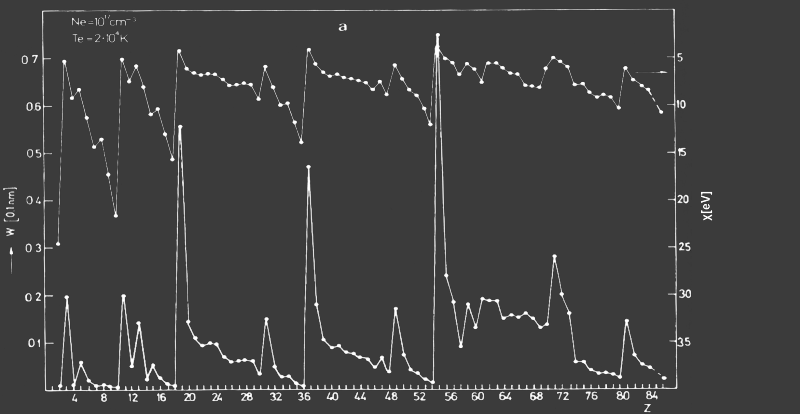 Authors: I. Tapalaga, I. P. Dojcinovic and J. Puric; University of Belgrade – Faculty of Physics
Influence of lower level ionization potential
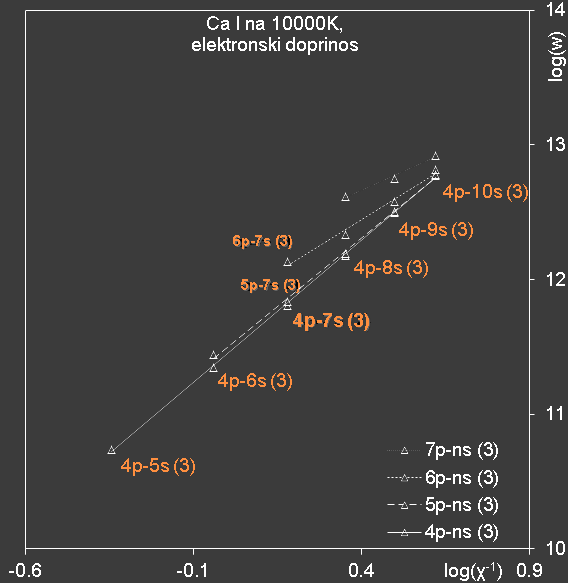 electron contribution
Authors: I. Tapalaga, I. P. Dojcinovic and J. Puric; University of Belgrade – Faculty of Physics
Effective charge influence
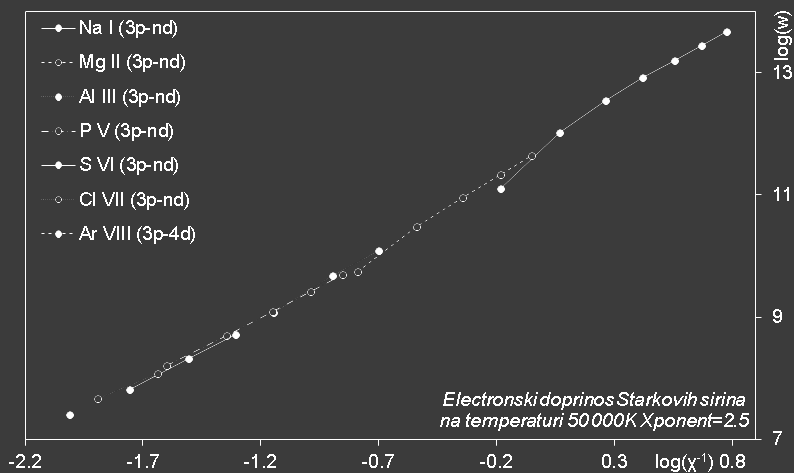 Authors: I. Tapalaga, I. P. Dojcinovic and J. Puric; University of Belgrade – Faculty of Physics
Stark broadening of neutral magnesium
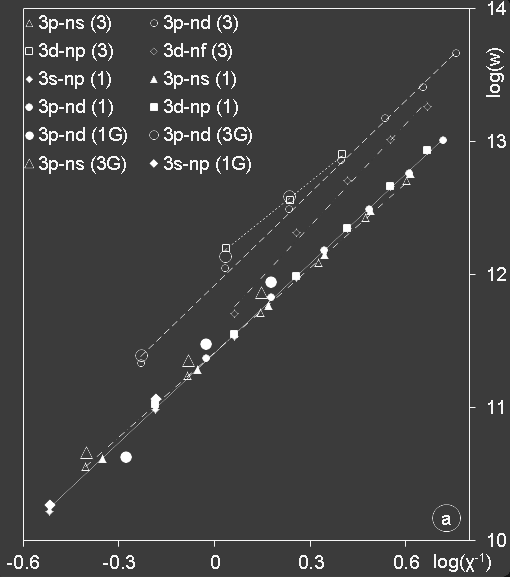 Authors: I. Tapalaga, I. P. Dojcinovic and J. Puric; University of Belgrade – Faculty of Physics
- Singlet resonant spectral series (initial p level, final s level) - Singlet diffuse spectral series (initial d level, final lowest p level)
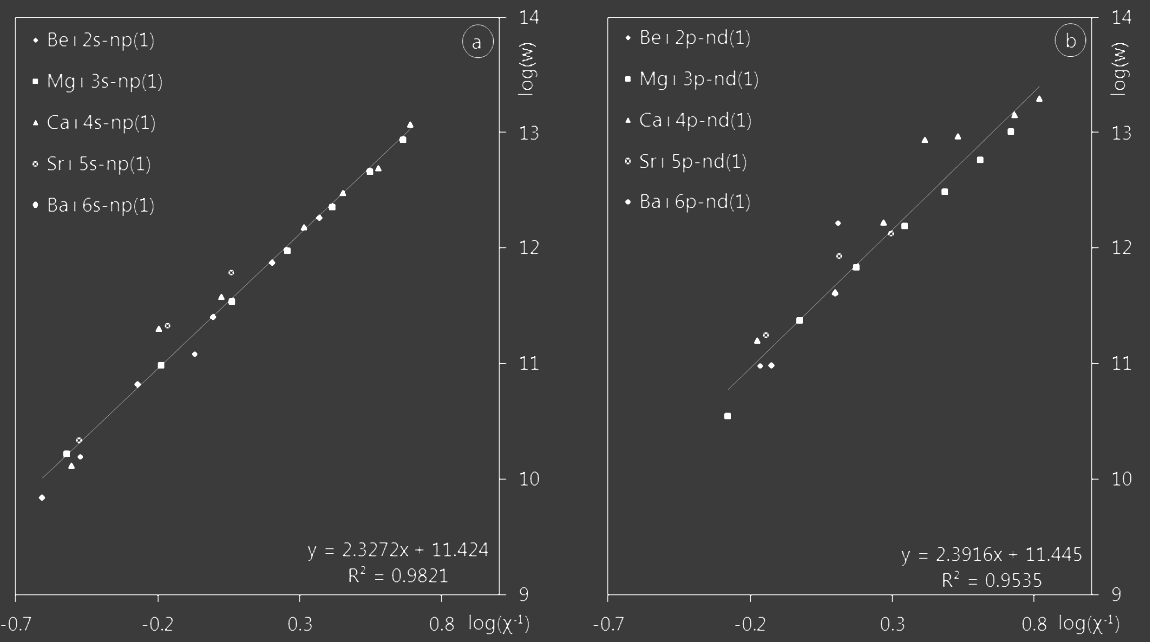 Authors: I. Tapalaga, I. P. Dojcinovic and J. Puric; University of Belgrade – Faculty of Physics
Calculated values of Stark broadening (FWHM)
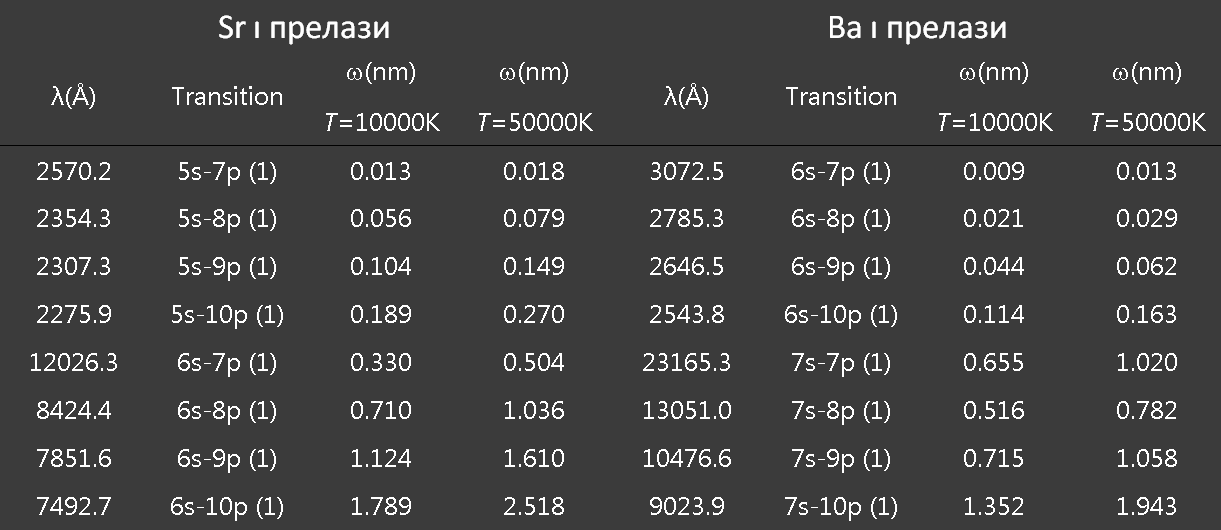 transition
transition
Authors: I. Tapalaga, I. P. Dojcinovic and J. Puric; University of Belgrade – Faculty of Physics
Резултатиати и планови
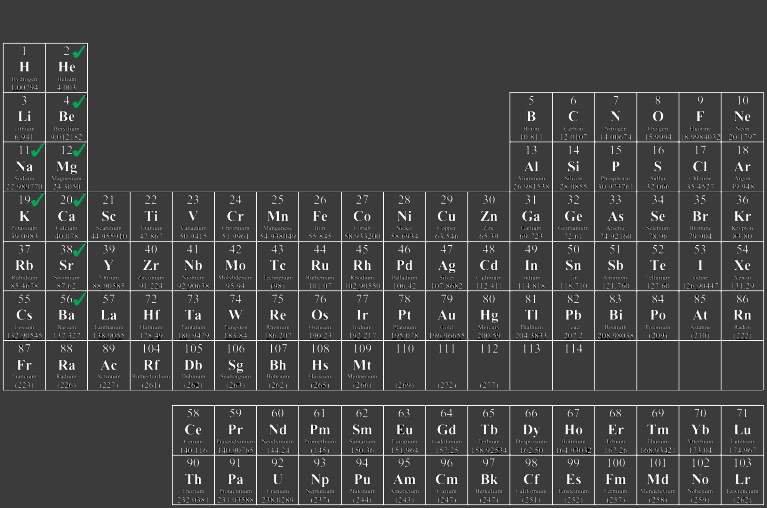 Authors: I. Tapalaga, I. P. Dojcinovic and J. Puric; University of Belgrade – Faculty of Physics